স্বাগতম
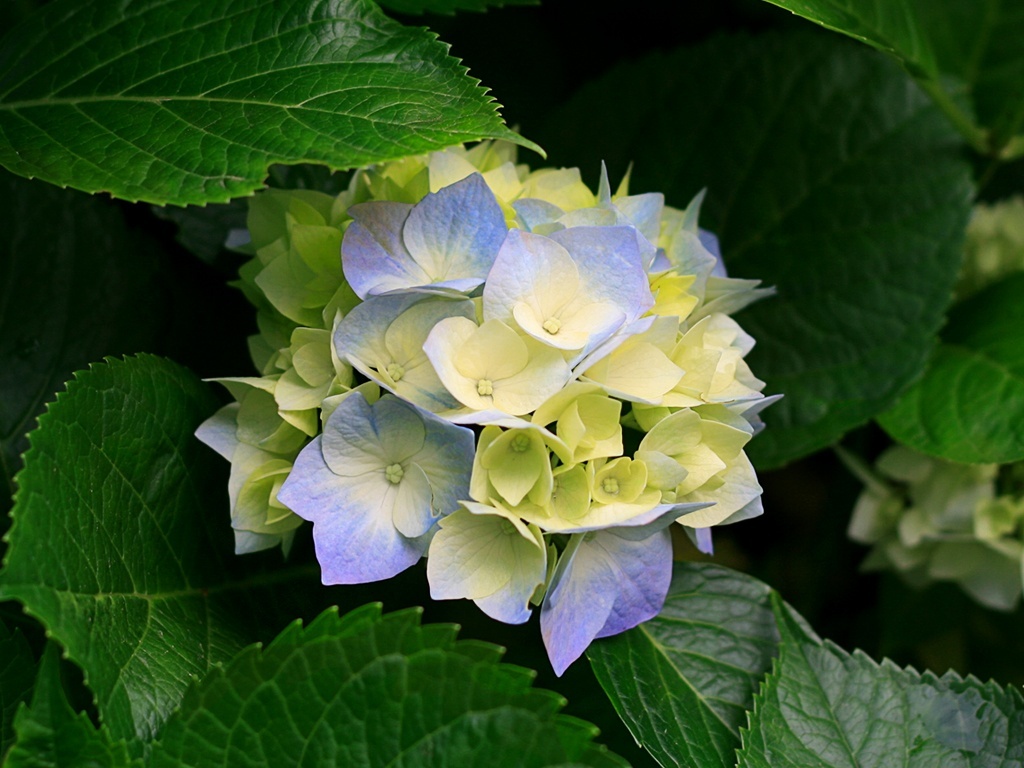 পরিচিতি
কুসুম আরা (ফেরদৌসী)
প্রভাষক,তামিরুল মিল্লাত মহিলা কামিল মাদরাসা।
ডেমরা, ঢাকা।
মোবাইলঃ০১৮৭৮৫৮৯৮২৫
বিষয়ঃ পোরনীতি ও সুশাসন
শ্রেণীঃ আলিম 
 অধ্যায়ঃনবম
সময়ঃ৪০ মিনিট।
[Speaker Notes: দ্ব]
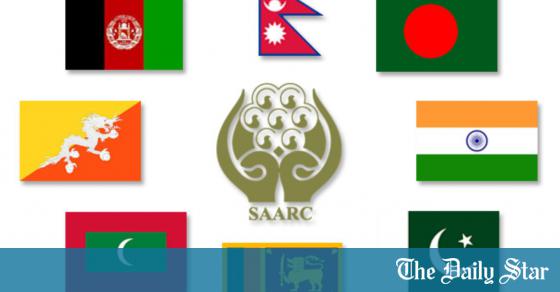 বাংলাদেশের বৈদেশিক নীতি
শিখন ফল
১। আঞ্চলিক সহযোগিতার গুরুত্ব ব্যাখ্যা করতে পারবে।
২। সার্কের লক্ষ ও উদ্দেশ্য বর্ণনা করতে পারবে।
৩। আসিয়ান গঠনের লক্ষ ও উদ্দেশ্য বর্ণনা করতে পারবে।
৪। OIC –গঠনের উদ্দেশ্য বর্ননা করতে পারবে।
 
৫। জাতিসংঘে বাংলাদেশের ভুমিকা বিশ্লেসন করতে পারবে।
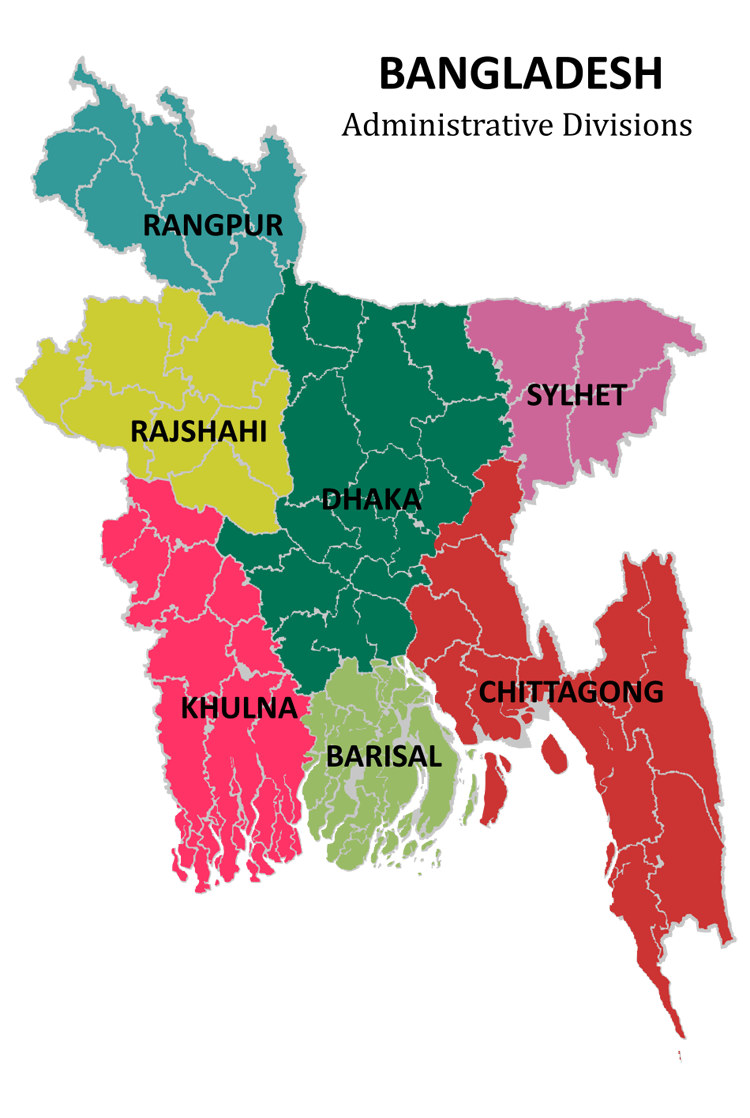 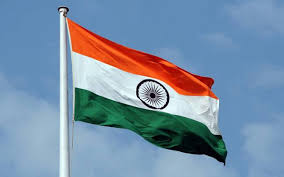 ভারত
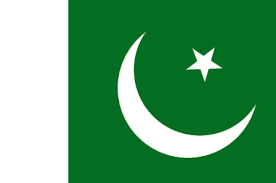 পাকিস্তান
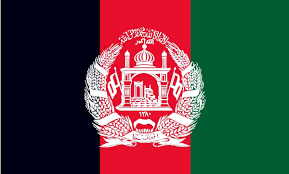 আফগা নিস্তান
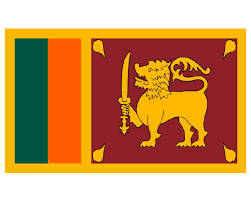 শ্রীলঙ্কা
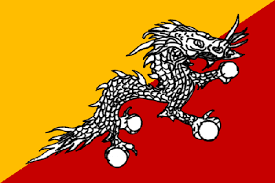 ভুটান
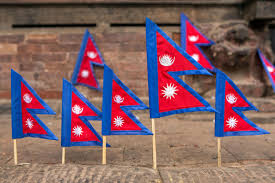 নেপাল
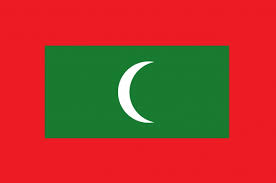 মালদ্বীপ
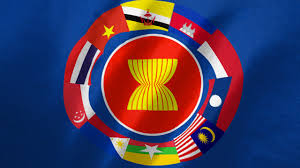 আসিয়ান  (ASEAN)
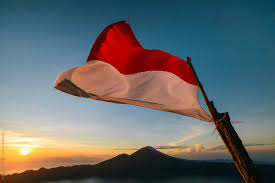 ইন্দোনে শিয়া
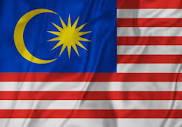 মালেশিয়া
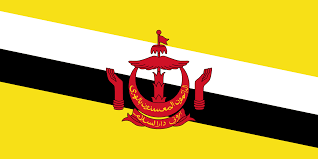 ব্রুনাই
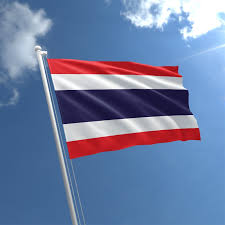 থাইল্যান্ড
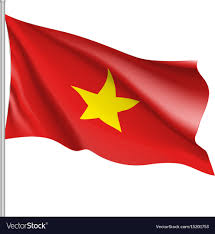 ভিয়েতনাম
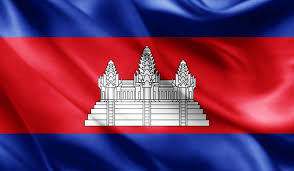 কম্বোডিয়া
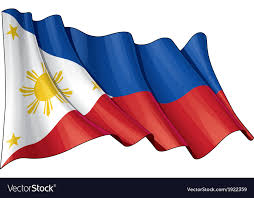 ফিলিপাইণ
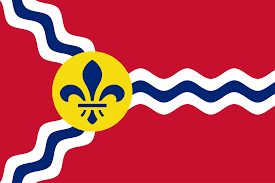 লাওস
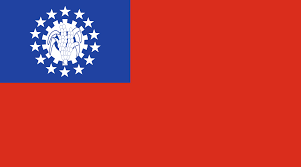 মিয়ানমার
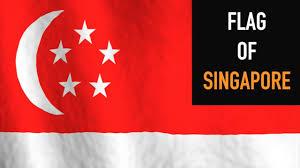 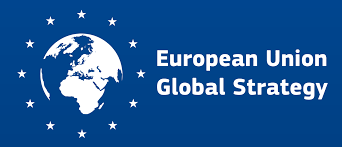 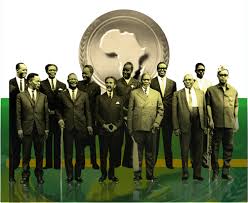 [O A U]  Organization of African Unity
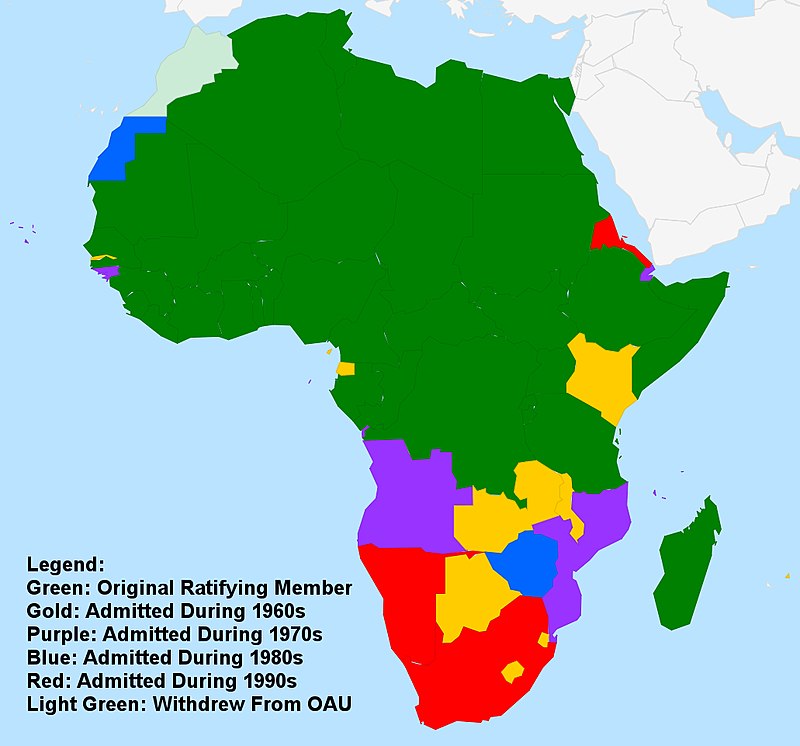 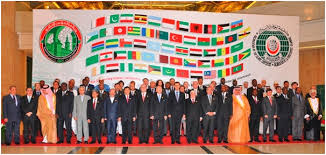 [OIC] Organization of Islamic Cooperation
একক কাজ
কোন কোন দেশ নিয়ে সার্ক গঠিত হয়েছে তার একটি তালিকা কর।
মূল্যায়ন
১। সার্কের মূল লক্ষ কী?
২। ইইউ’র নিজস্ব মুদ্রার নাম কী?
৩। (ASEAN) এর পুরো নাম কী?
৪।( OIC)এর পুর্ন রুপ  কী?
৫।OIC এর সদস্য সংখ্যা কত?
বাড়ীর কাজ
সার্ক কোন কোন কাজগুলো করতে পারে তার একটি তালিকা তৈরি কর।
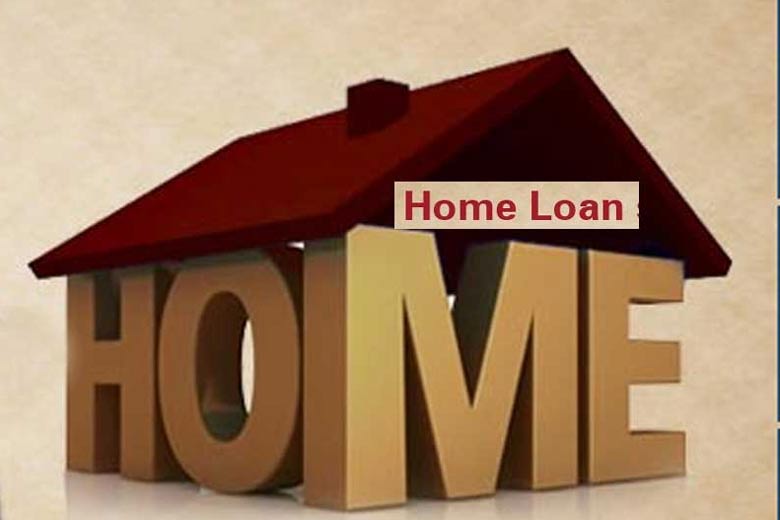 ধন্যবাদ
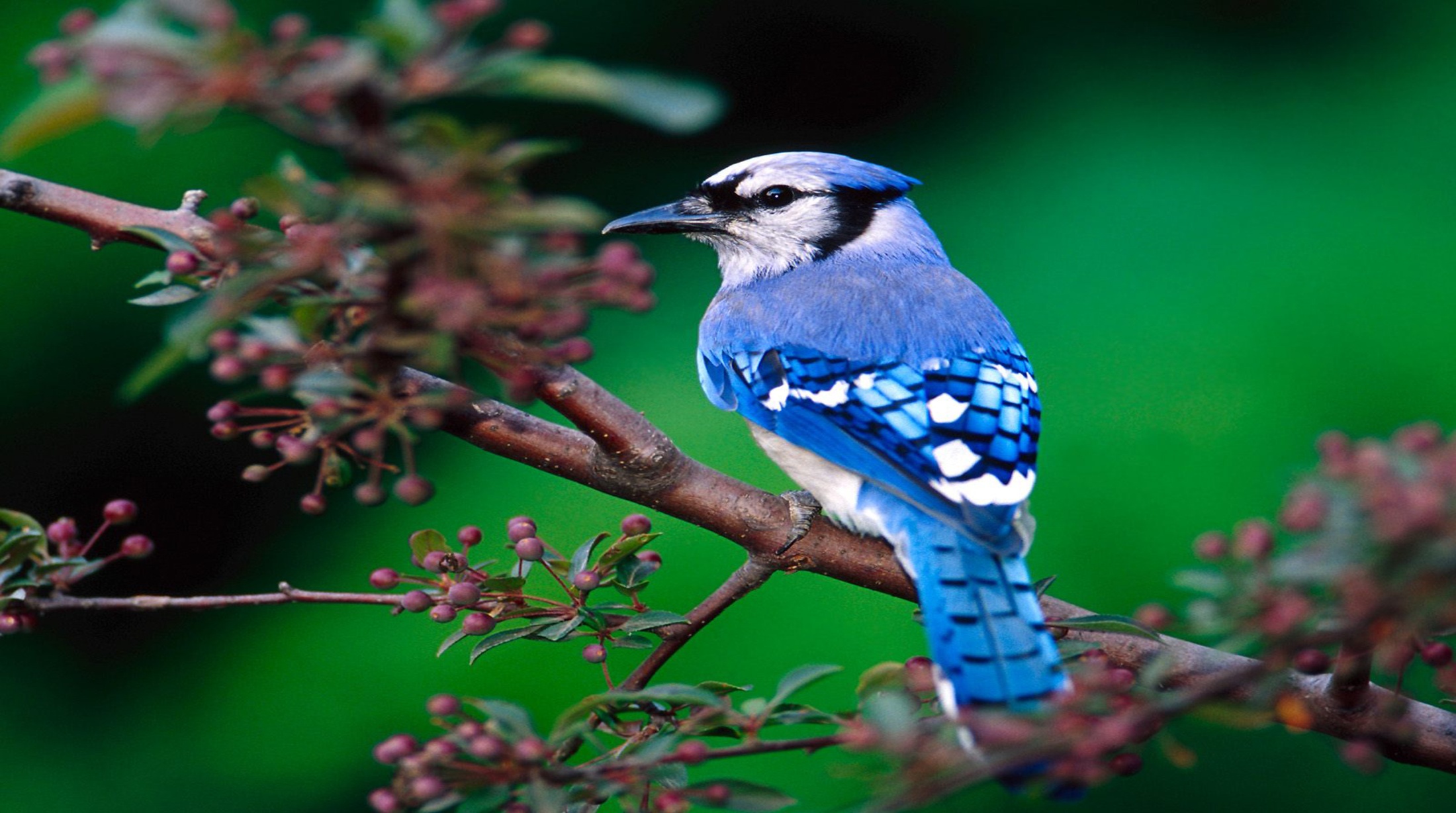